Comprehensive study of light axial vector mesons with the presence of triangle singularity
arXiv:2103.16861
Meng-chuan Du (杜蒙川)
In collaboration with Prof. Qiang Zhao (赵强)
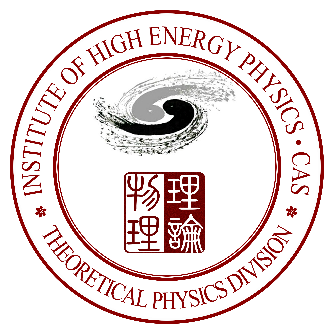 2021年5月18日，青岛
1
Content
Introduction
Decay with the presence of TS
Numerical results  
Conclusion
2
Introduction
3
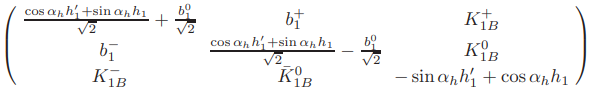 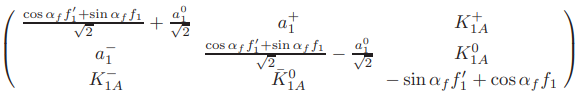 In PDG, the assignments and masses are
4
5
Hadronic molecules
6
Our scheme
The calculation based on the molecular-state picture is not fully consistent with experiment results.
In our study we simply take these states as quark model states. The mixing angles are introduced and the production and decay channels are constrained by SU(3) flavor symmetry.
We will then give a brief introduction to the mixing angle and the production mechanism. After that we will discuss the decay mechanism with the presence of TS.
7
State mixing and production
8
Mixing angles
Gell-Mann-Okubo relation
H. Y. Cheng, PLB 707,116
9
10
Decay with the presence of TS
11
TS enhanced decay channels
12
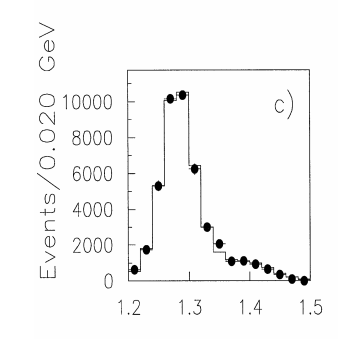 13
[1] D. Baberis et al. [WA102], PLB 440,252
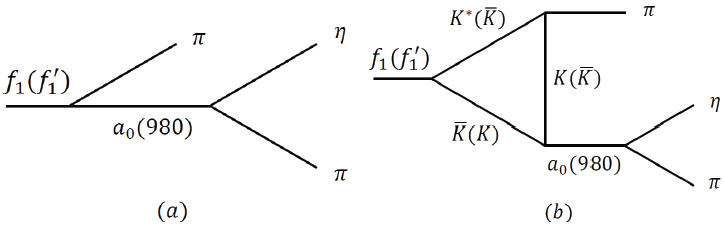 The interactions are given by
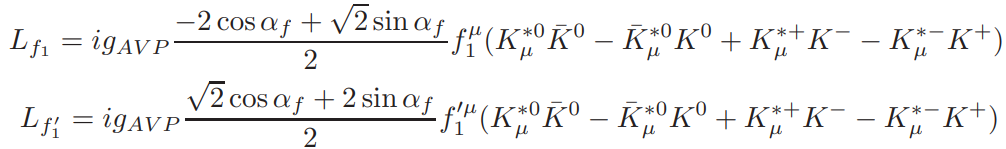 14
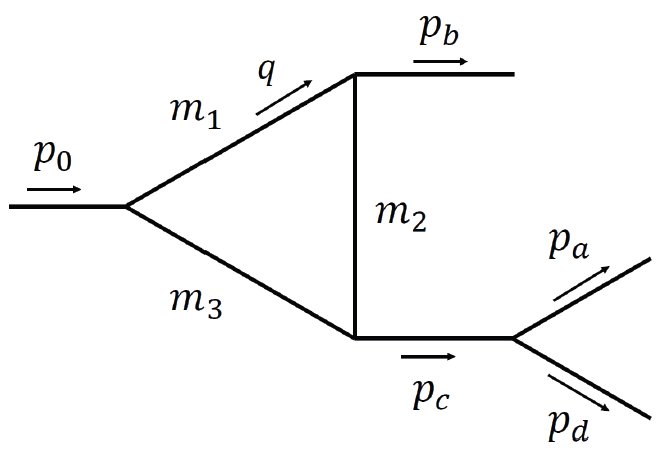 P
A
S
Monopole form factor is applied to cut the UV divergence of triangle diagrams,
[1] N.N. Achasov, A.V. Kiselev, PRD 70, 111901(2004)
[2] N.N. Achasov, A.A. Kozhevnikov, G.N. Shestakov , PRD 92,036003
15
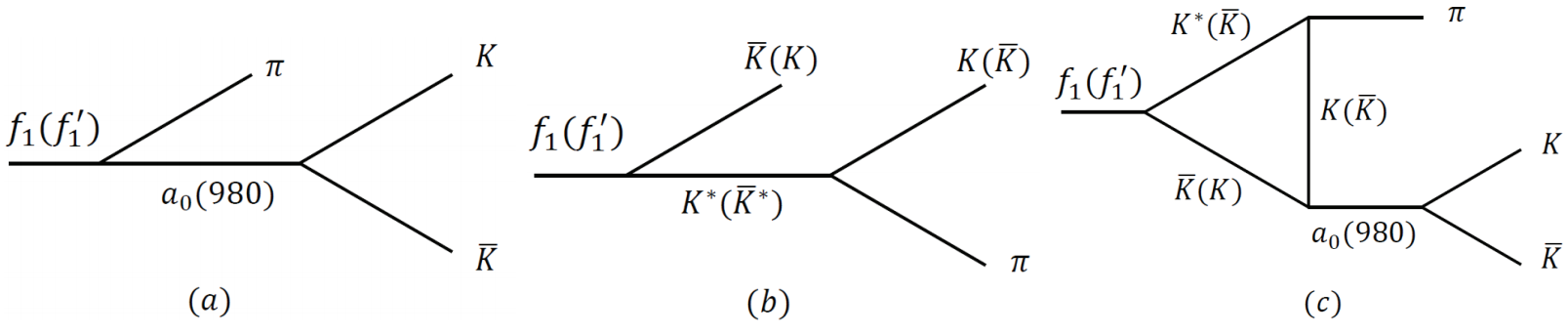 16
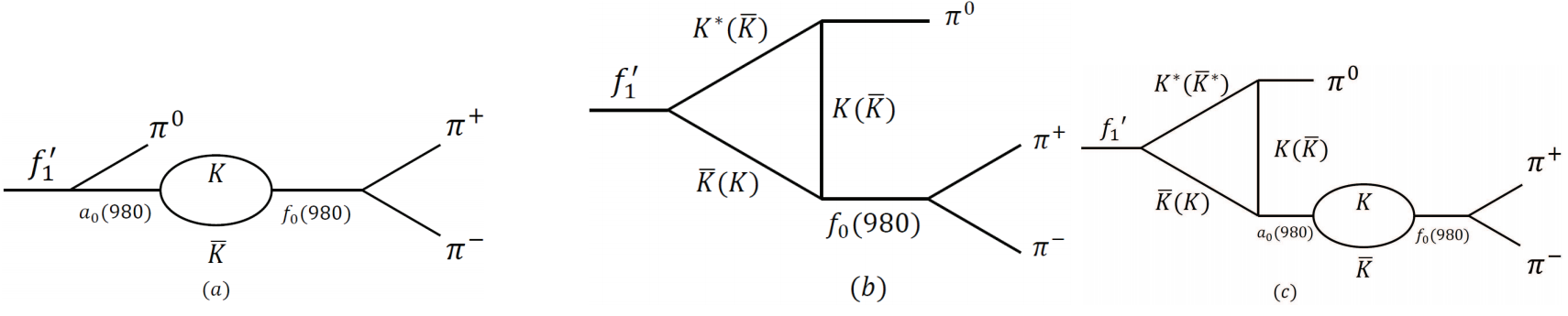 17
[1]M. C. Du and Q. Zhao, PRD 100,036005(2019)
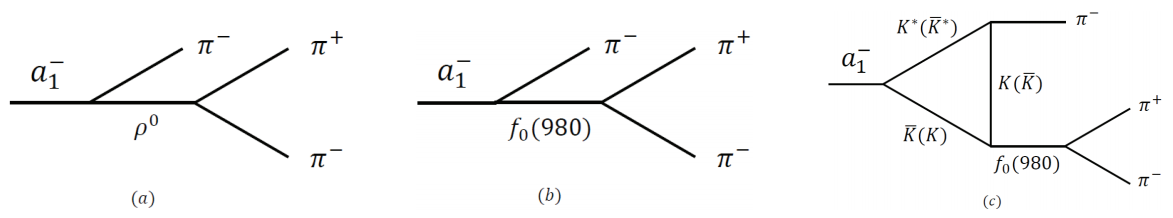 [1] M. Mikhasenko, B. Ketzer and A. Sarantsev, PRD 91, 094015 (2015)
[2] F. Aceti, L. R. Dai and E. Oset, PRD 94, 096015 (2016)
18
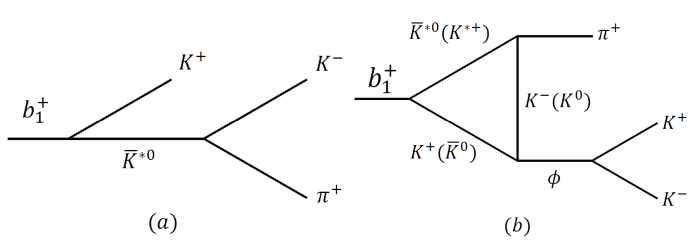 [1] H. J. Jing, F. K. Guo, B. S. Zou, PRD 100,114010(2019)
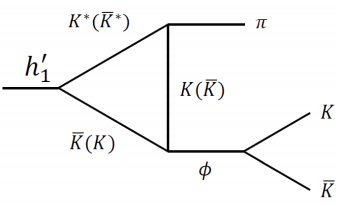 19
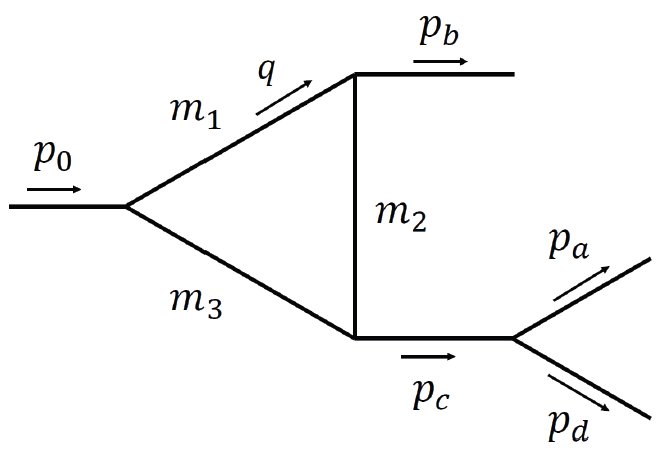 P
B
V
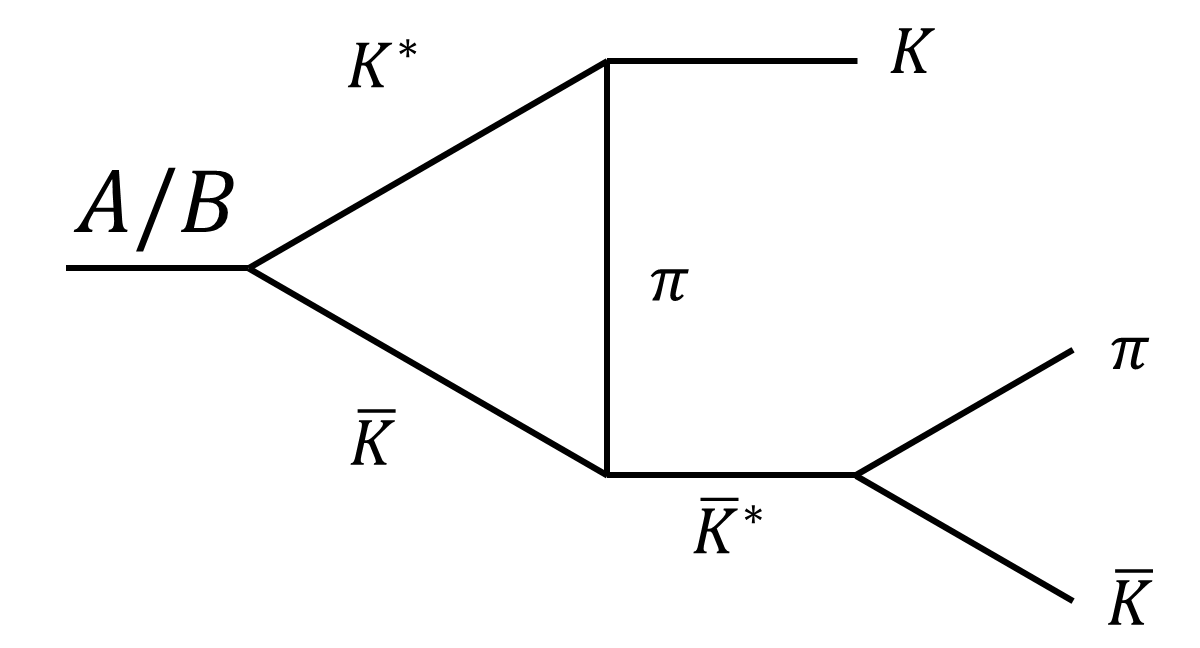 20
Numerical Results
21
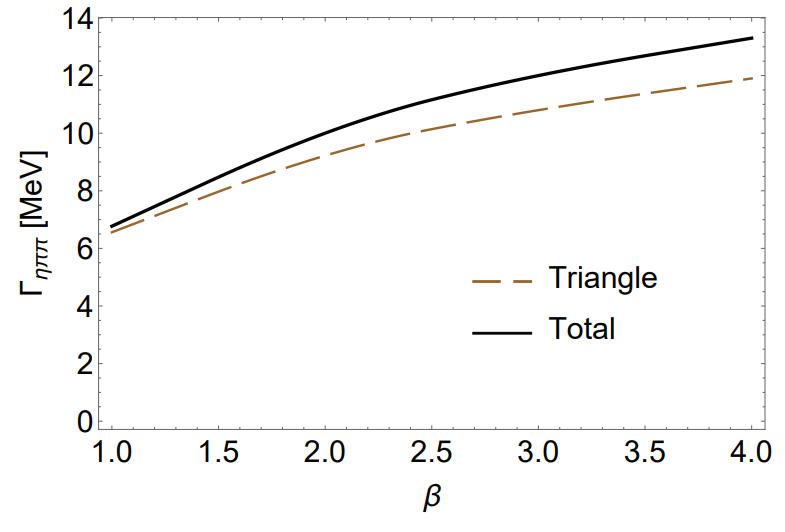 22
[1] A.Aloisio et al. [KLOE], PLB537,21 (2002); 
[2] A.Aloisio et al. [KLOE], PLB536,209(2002)
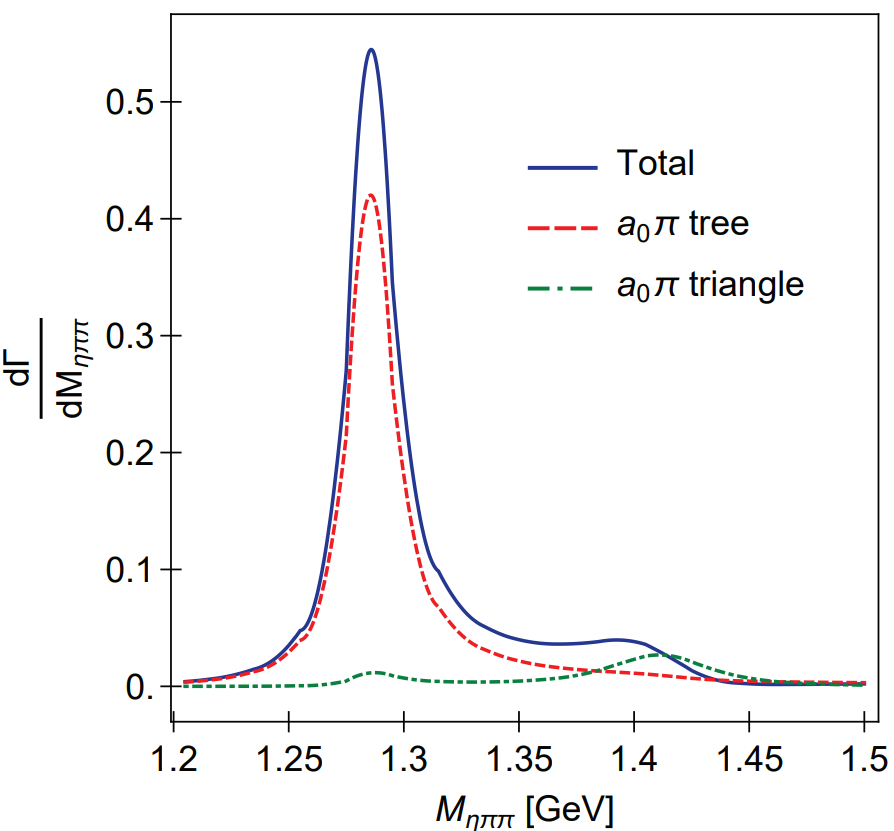 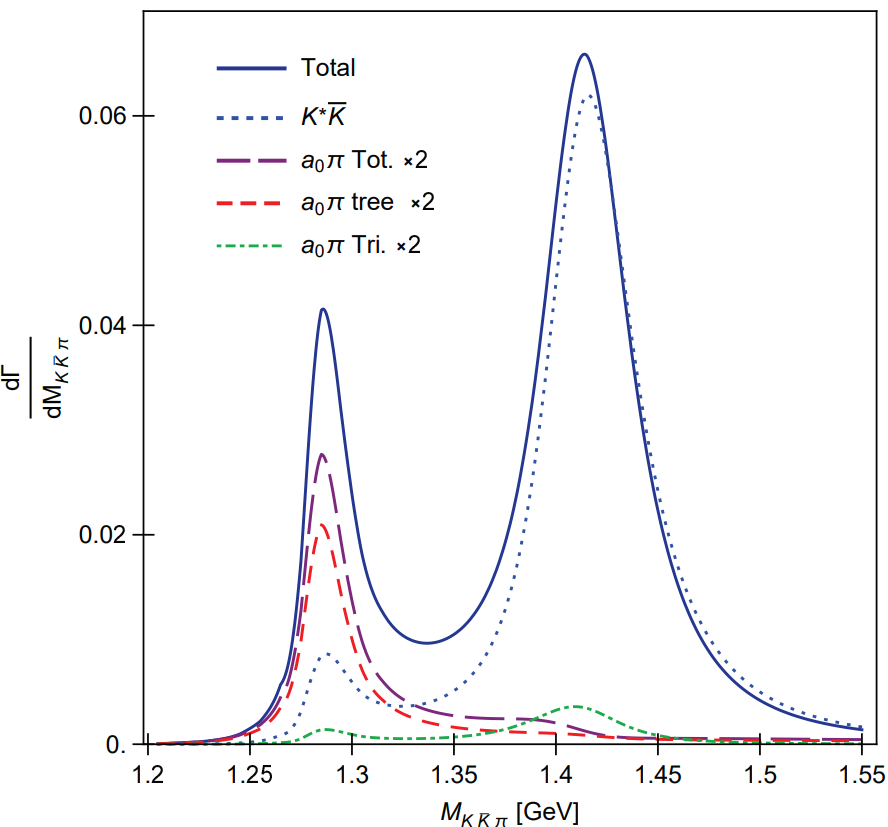 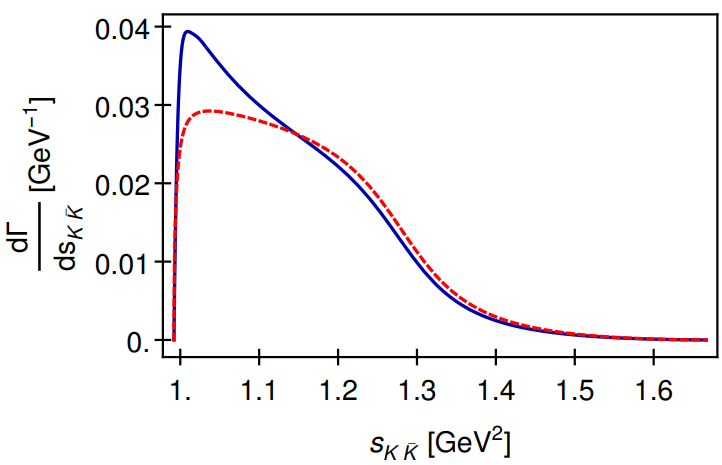 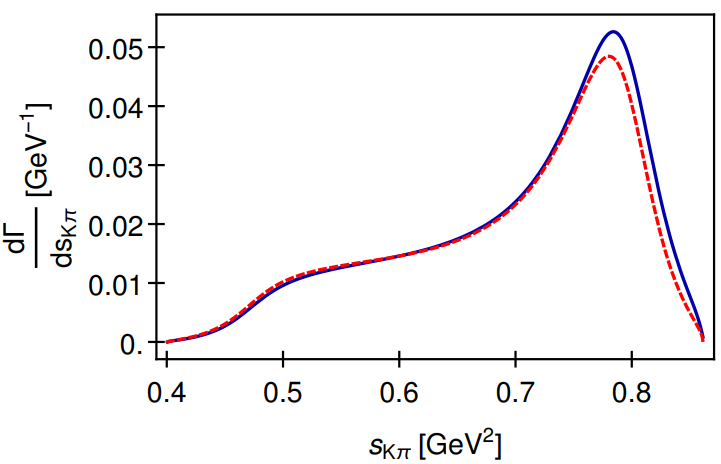 23
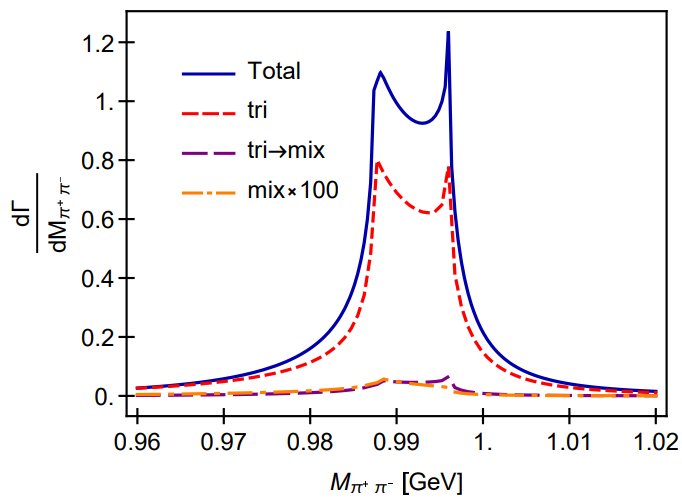 Our result is consistent with BESIII measurement [1]
[1] M. Ablikim et al., PRD 83, 032003 (2011).  [2] V. Dorofeev et al., EPJ A47,68(2011)
[3] N.N. Achasov, G.N.Shestakov, Nucl.Part.Phys.Proc.287,89(2017)
24
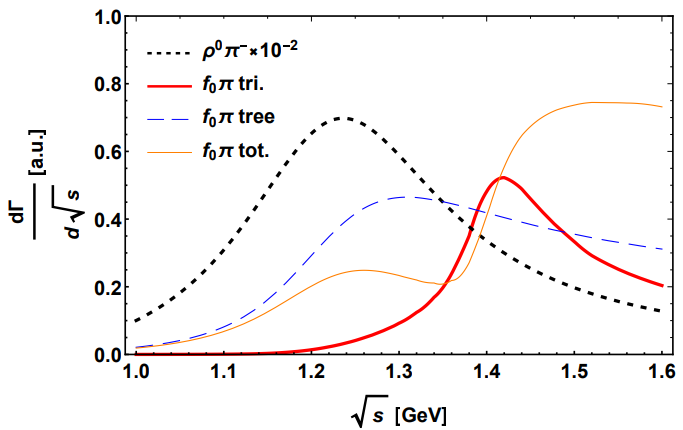 [1] M. Mikhasenko, B. Ketzer and A. Sarantsev, PRD 91,094015 (2015)
[2] F. Aceti, L.R.Dai and E. Oset, PRD 94,096015(2016)
25
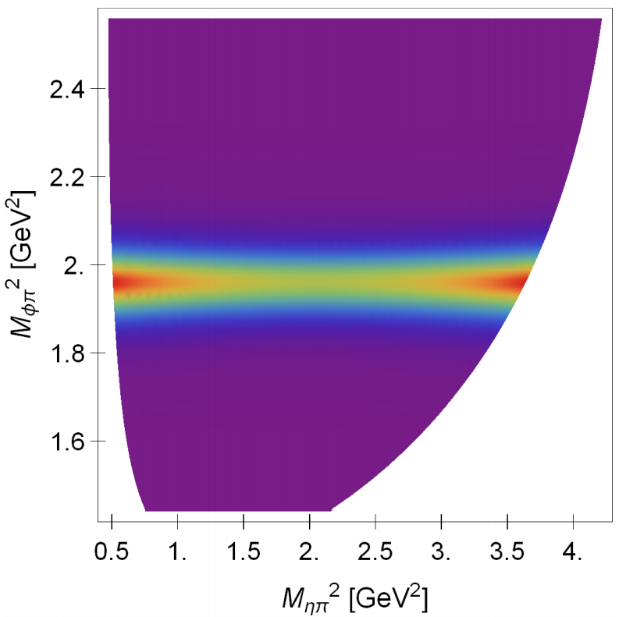 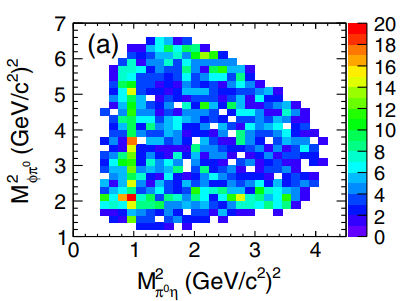 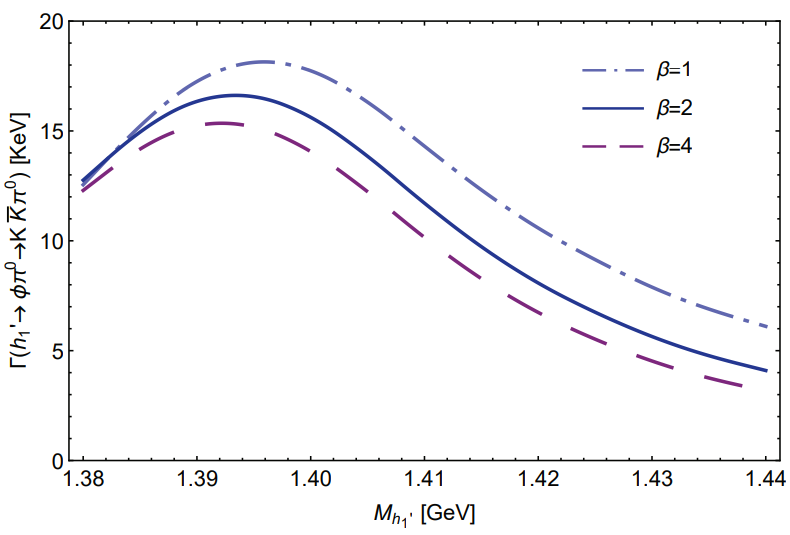 [1] M. Ablikim, et al. PRL,121,022001(2018)
[2] H. J. Jing, F. K. Guo, B. S. Zou, PRD 100,114010(2019)
26
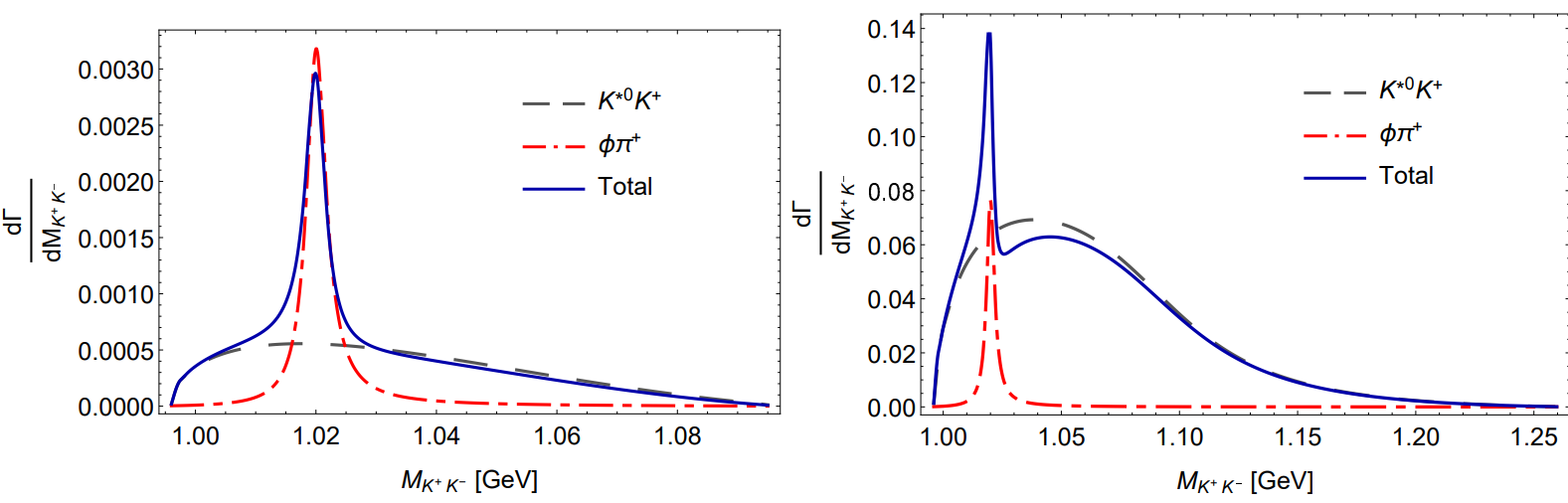 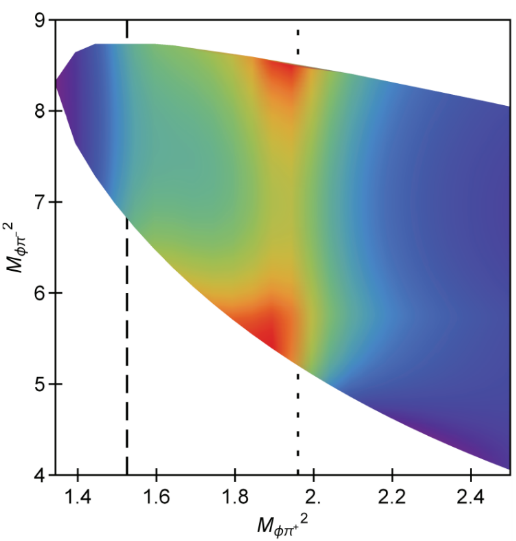 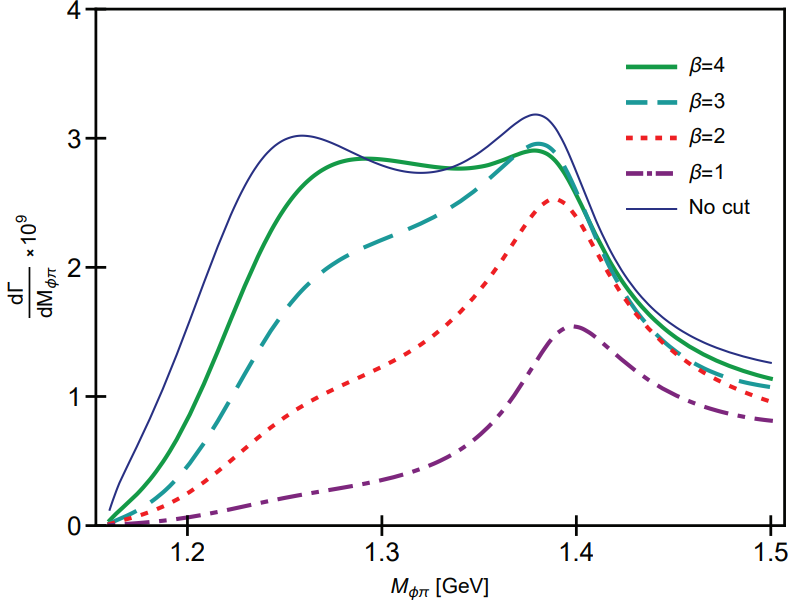 27
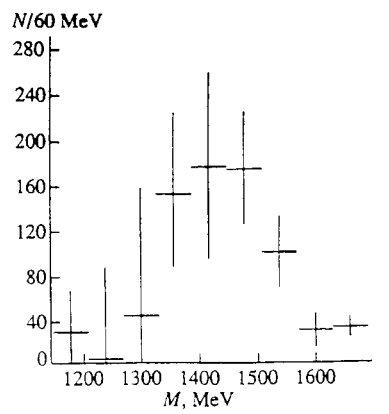 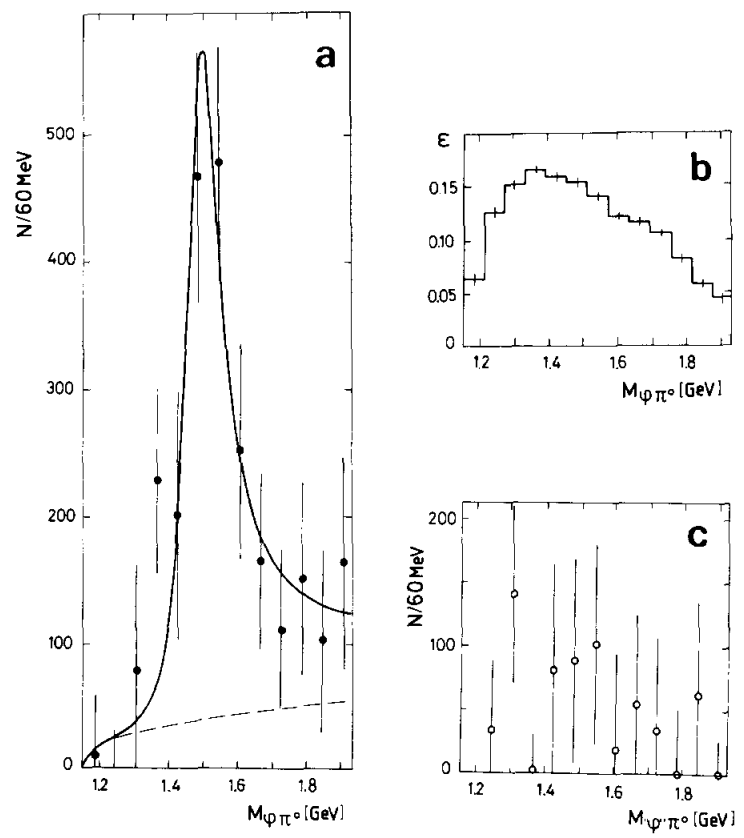 [1] Bityukov S.I. et al. Phys. Lett. B 118,383 (1987)
[2] V. A. Viktorov et al. Phys. Atom. Nucl. 59,1184 (1996)
[3] S.V. Golovkin et al. Z. Phys. A 359,435 (1997)
28
Conclusions
29
Conclusion
Thank you for your attention
30